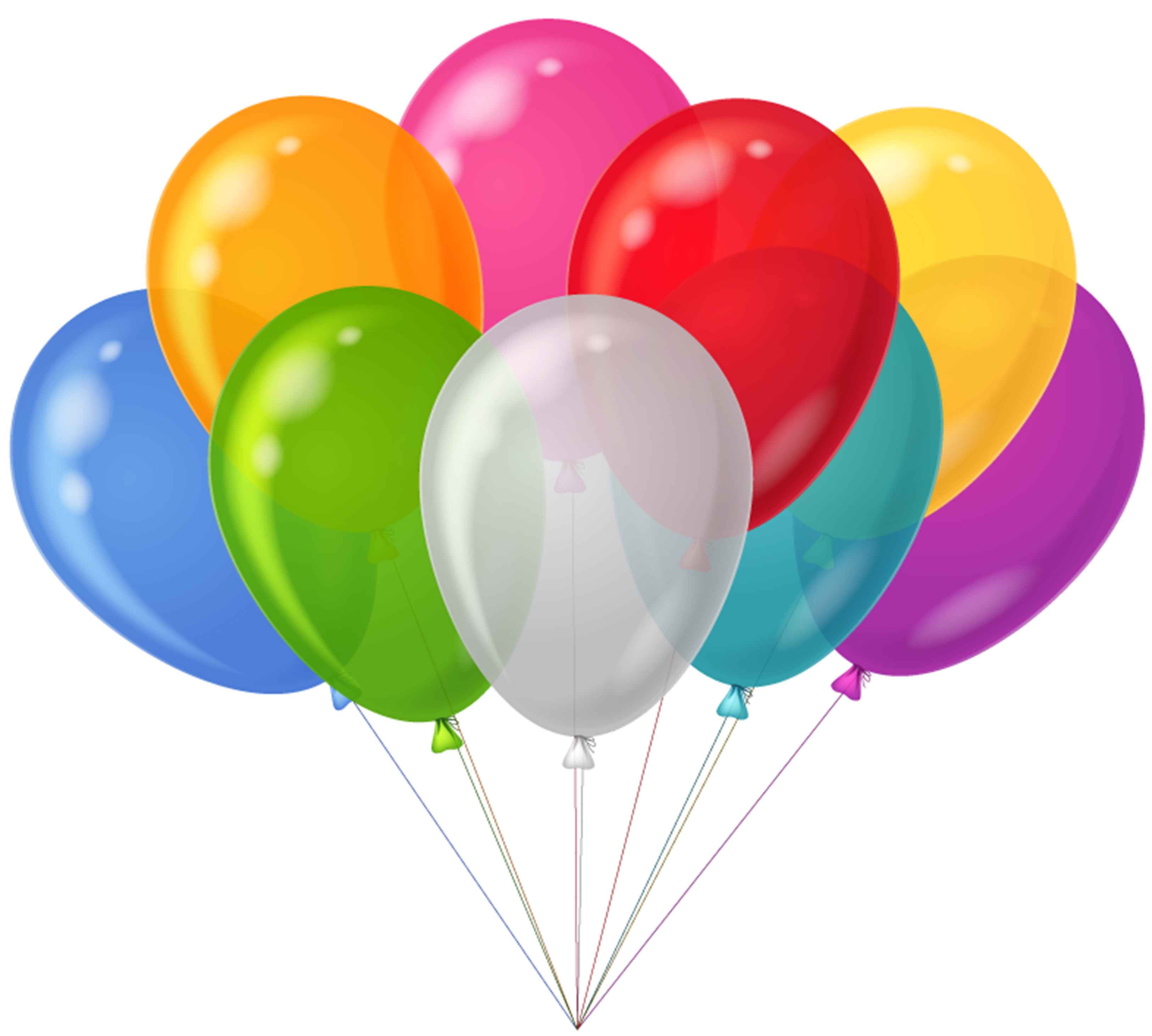 Celebrate Collaboration! An Internal Roundtable QM Review Model
Dr. Katie Mercer
Distance Learning Coordinator and Public Health Instructor
Jiann-Ping Hsu College of Public Health 
Georgia Southern University
kmercer@georgiasouthern.edu
Presentation Theme
QM course review roundtable meetings increases collaboration and dialogue regarding quality course design and teaching!
It’s not just about course design!
Background
Need for faculty collaboration and accountability in terms of course quality 
Eliminates the sense of operating alone as an Instructor
Faculty can see the work of their colleagues which can serve as inspiration
Opens up the peer evaluation process
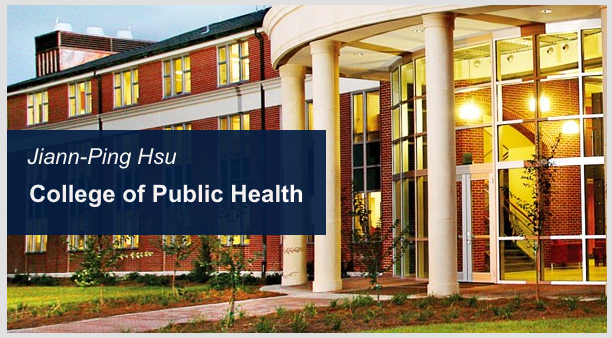 Collaborative Roundtable QM Review Model: The process
Step 1: Course Selection

Step 2: Recruitment of Reviewers

Step 3: Roundtable Review Logistics
Collaborative Roundtable QM Review Model : The process
Step 4: Roundtable Review

Step 5: Presentation of Course Review Findings 

Step 6: Course Update Follow-Up
Collaborative Roundtable QM Review Model : The process
Step 1: Course Selection

Which course(s) will you review and in what order?
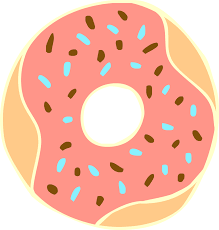 Collaborative Roundtable QM Review Model : The process
Step 2: Recruitment of Reviewers

Who will perform the roundtable reviews?
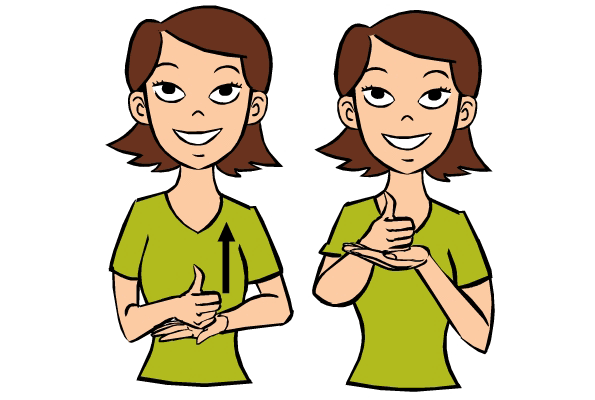 Collaborative Roundtable QM Review Model : The process
Step 3: Roundtable Review Logistics

Where?
When?
What supplies are necessary?
My CR setup
Collaborative Roundtable QM Review Model: The process
Step 4: Roundtable Review

Modified rubric
Instructions
Time allotted
Facilitation
Collaborative Roundtable QM Review Model: The process
Step 5: Presentation of Course Review Findings

Meet with course rep to discuss findings
Offer of help to implement course changes
Set a date to follow-up
Collaborative Roundtable QM Review Model: The process
Step 6: Course Update Follow-Up

Contact course rep to find out if changes have been made
Offer help to implement changes
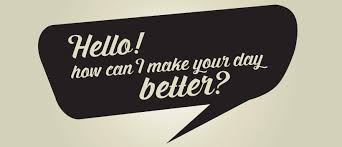 Collaborative Roundtable QM Review Model: Final Thoughts
Build QM and the course review process into your culture at every turn
Make the process your own!
Organization is key